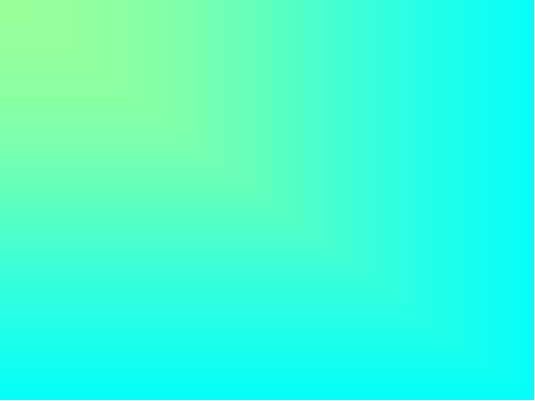 Занятие - игра               по автоматизации звука З
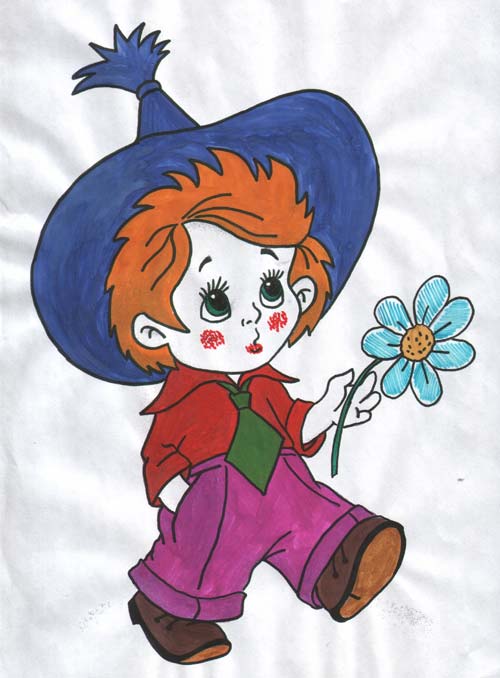 «Ошибки
                                Незнайки»



                                      Учитель –логопед
                                  Глазунова Л.В.
Помоги Незнайкекрасиво произносить звук З.Артикуляционная гимнастика
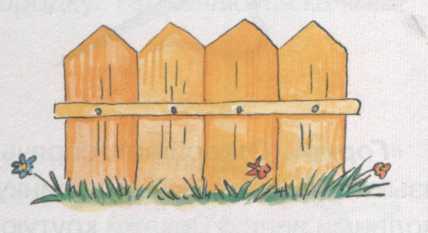 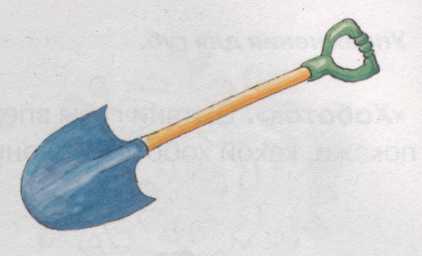 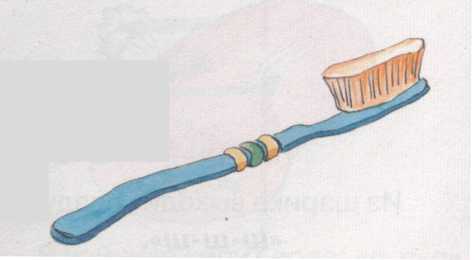 Научи Незнайку произносить звук З
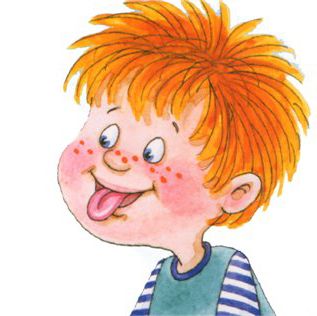 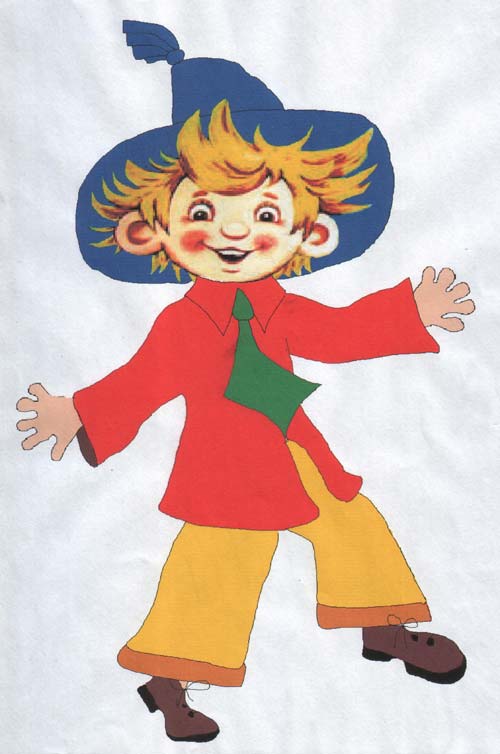 Губы улыбаются
По широкому языку идет 
холодный ветерок
Спрячь язык за нижние зубы.
Как поет комарик: з-з-з…
Помоги Незнайке спеть песенки(произнесение звука З в слогах)
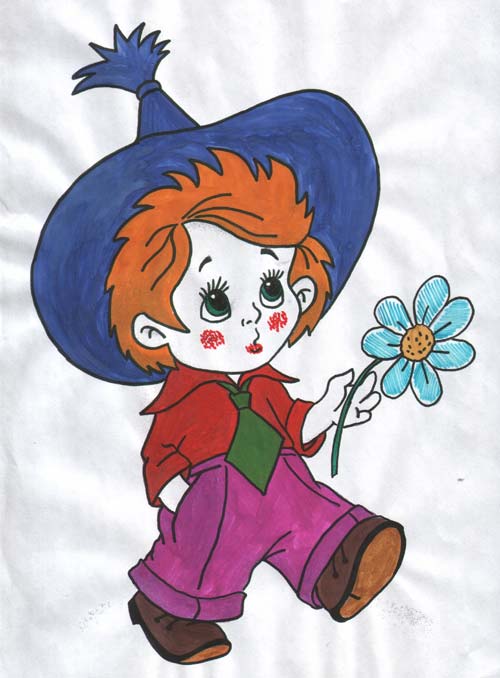 ЗА –  ЗА –  ЗА

ЗЫ – ЗЫ – ЗЫ

ЗО –  ЗО – ЗО

ЗУ –  ЗУ  -  ЗУ
Незнайка нашел клад(произнесение звука З в начале слов)
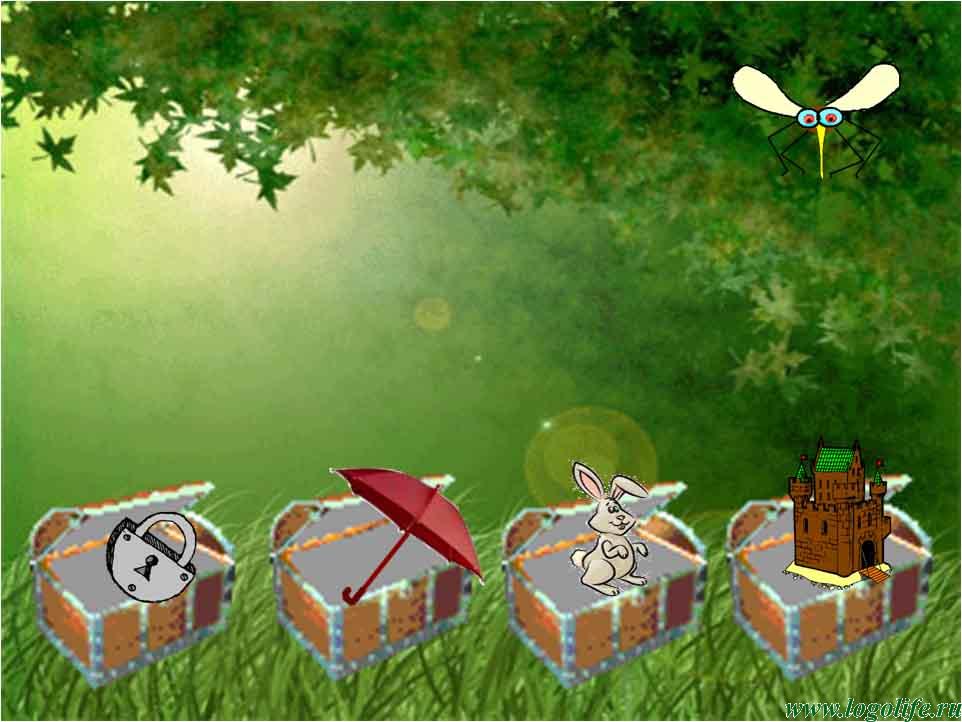 На картинку посмотри и звук Зпроизнеси  (в начале  слов)
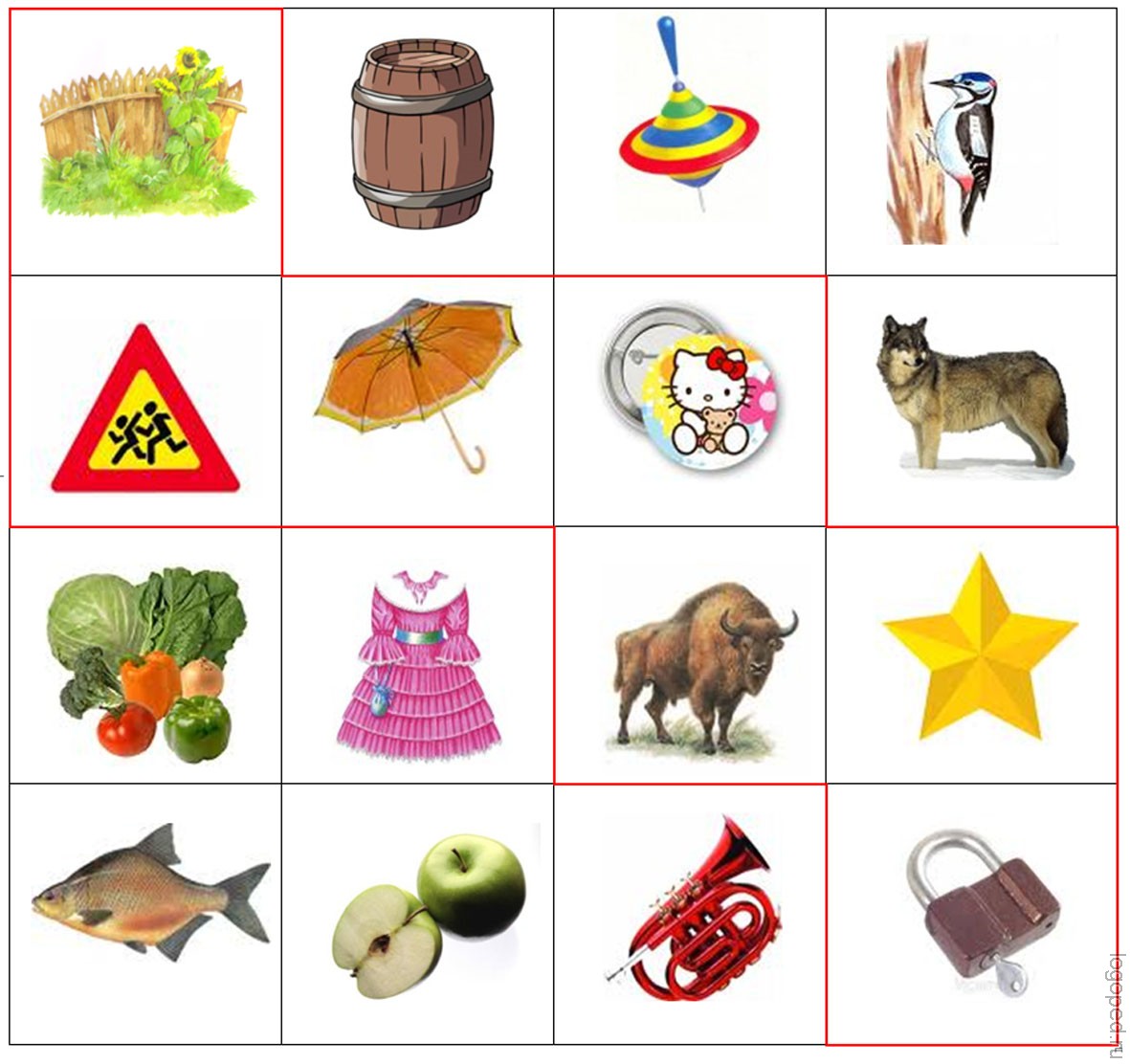 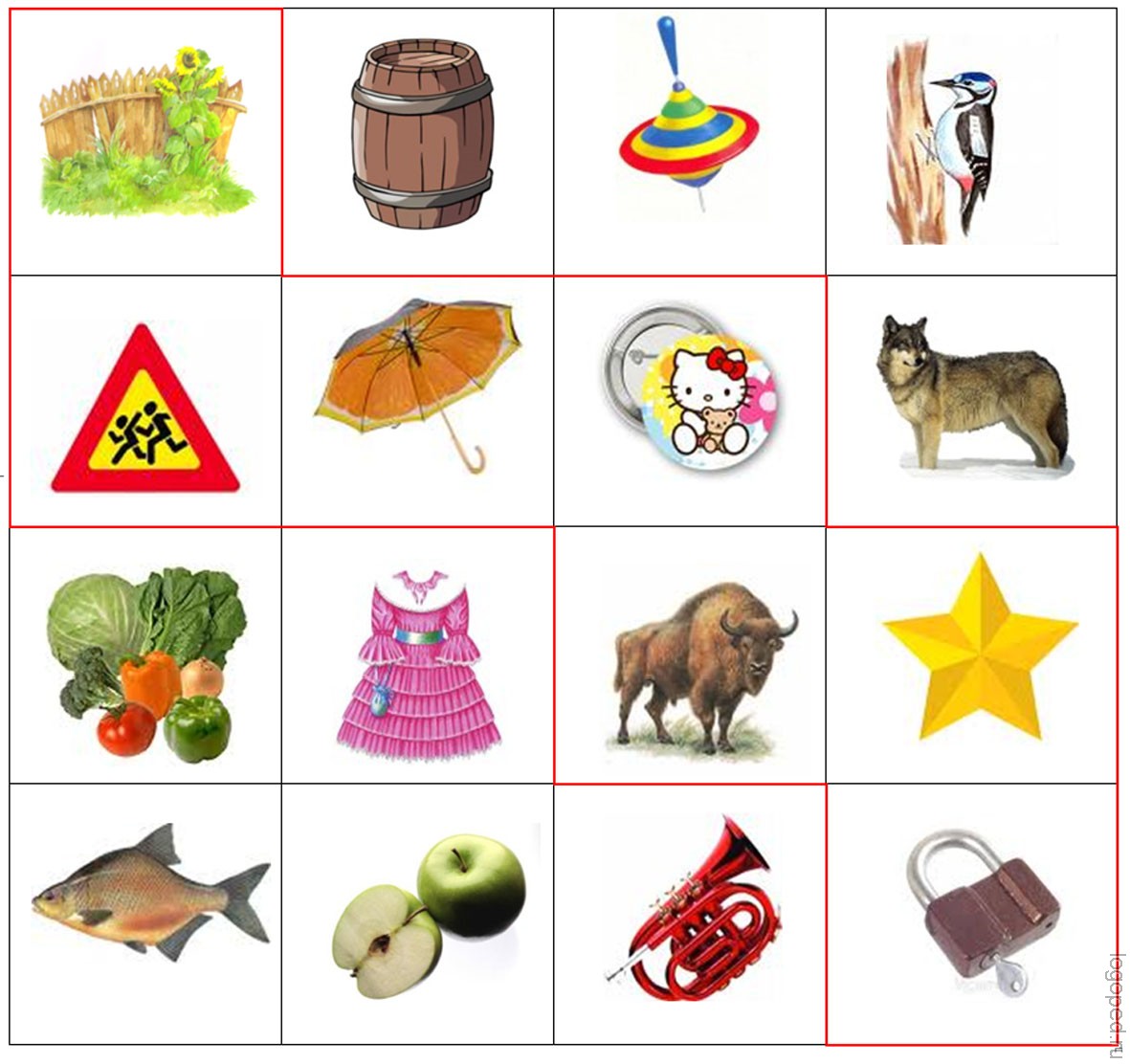 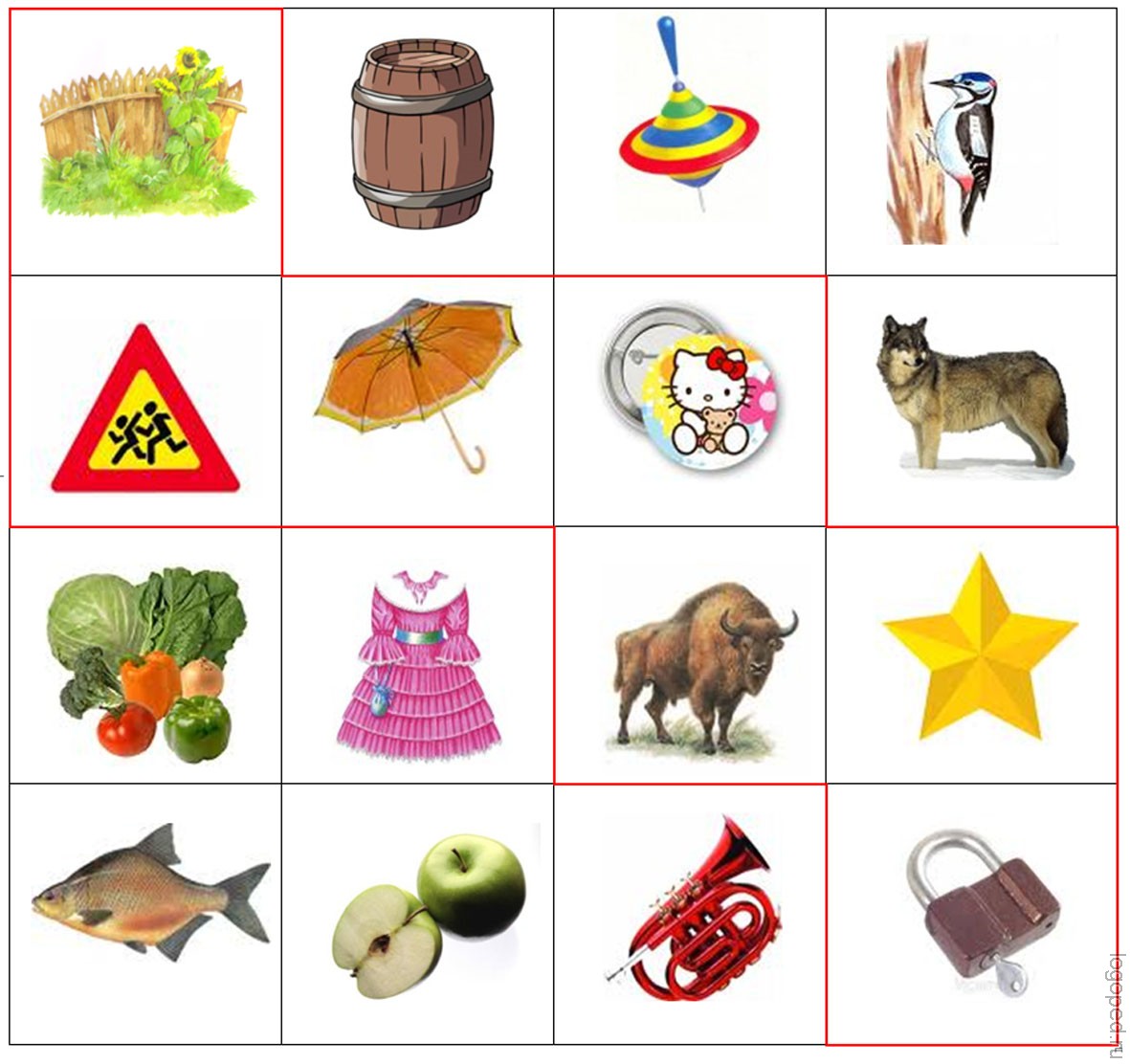 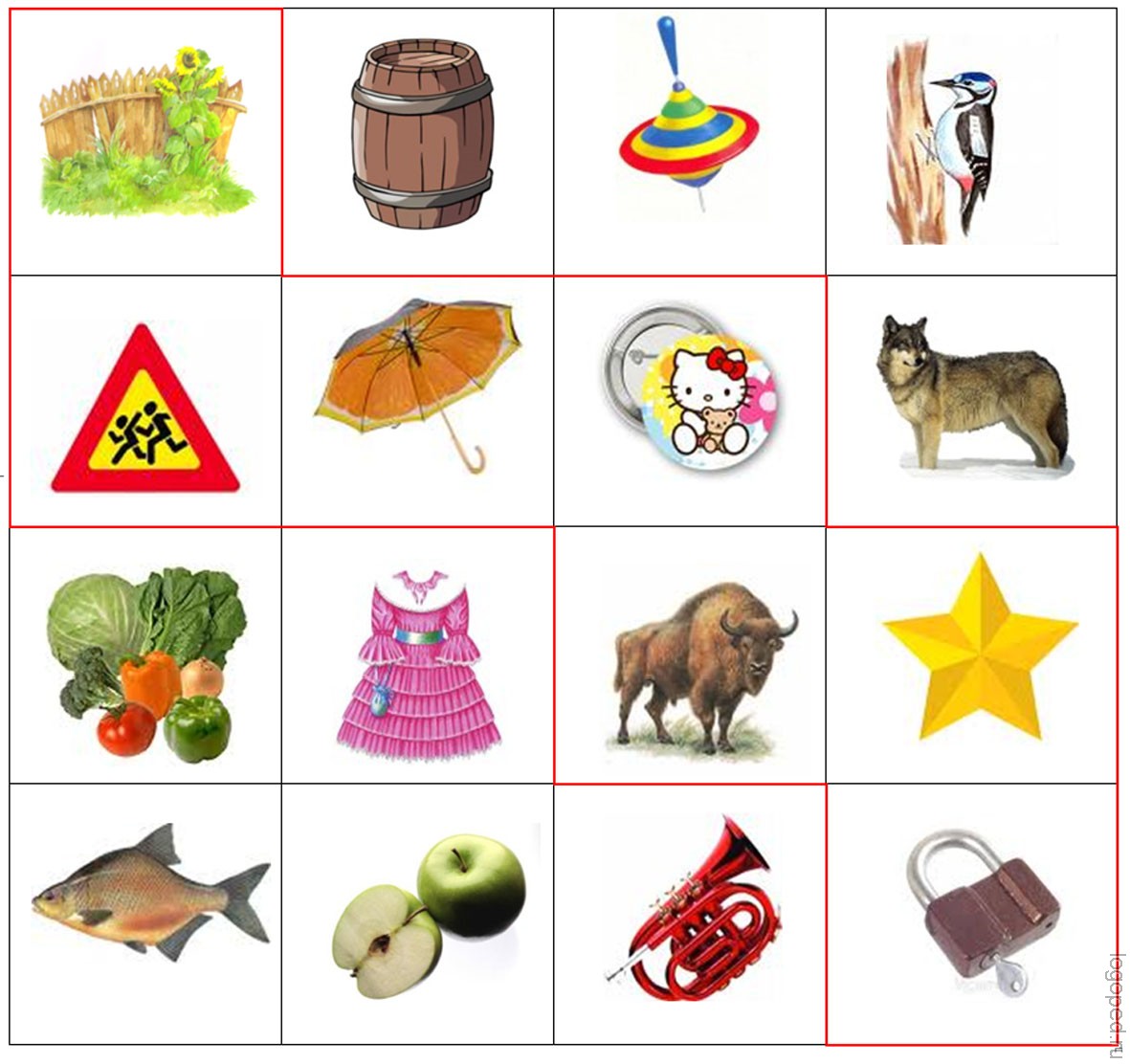 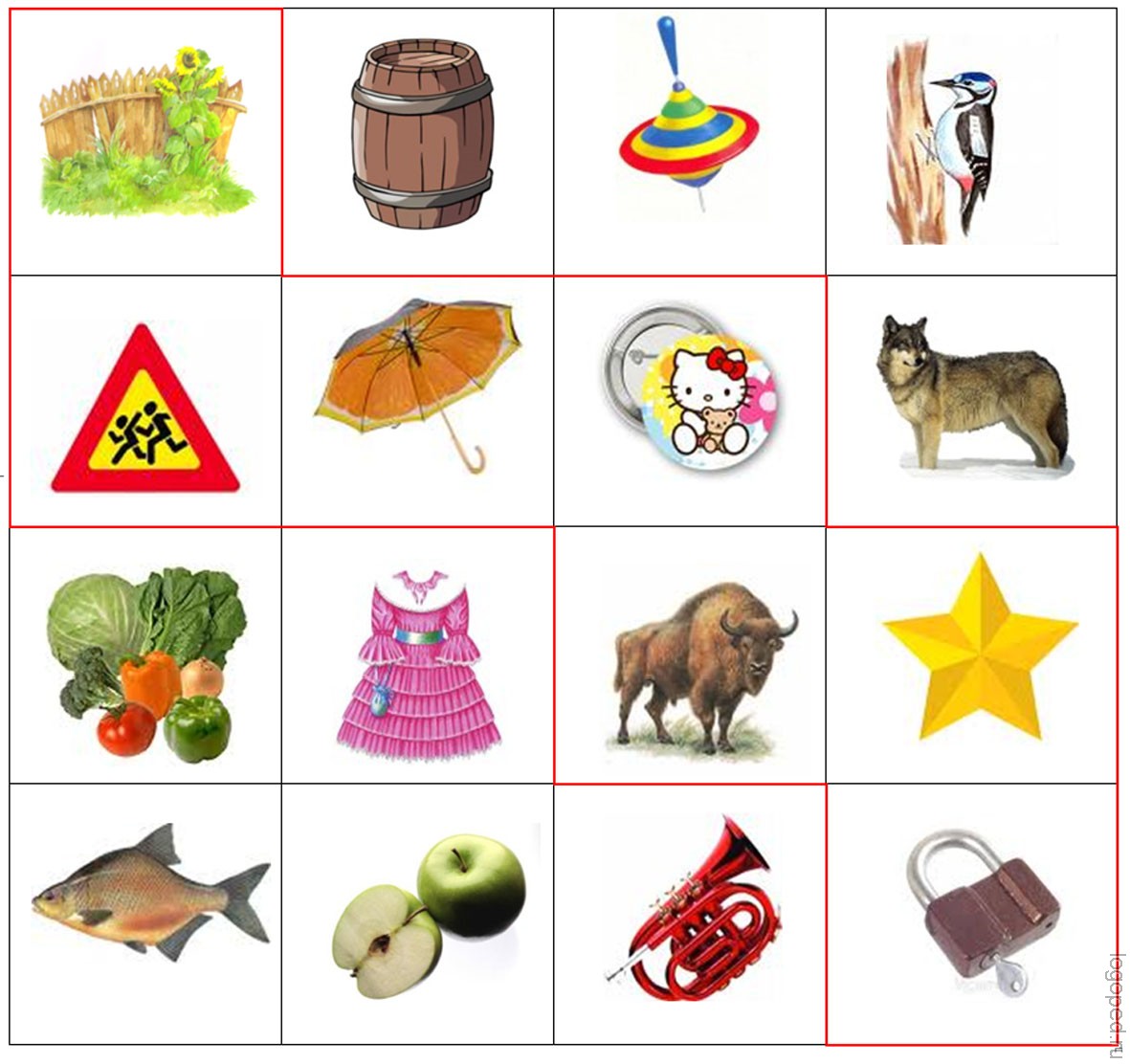 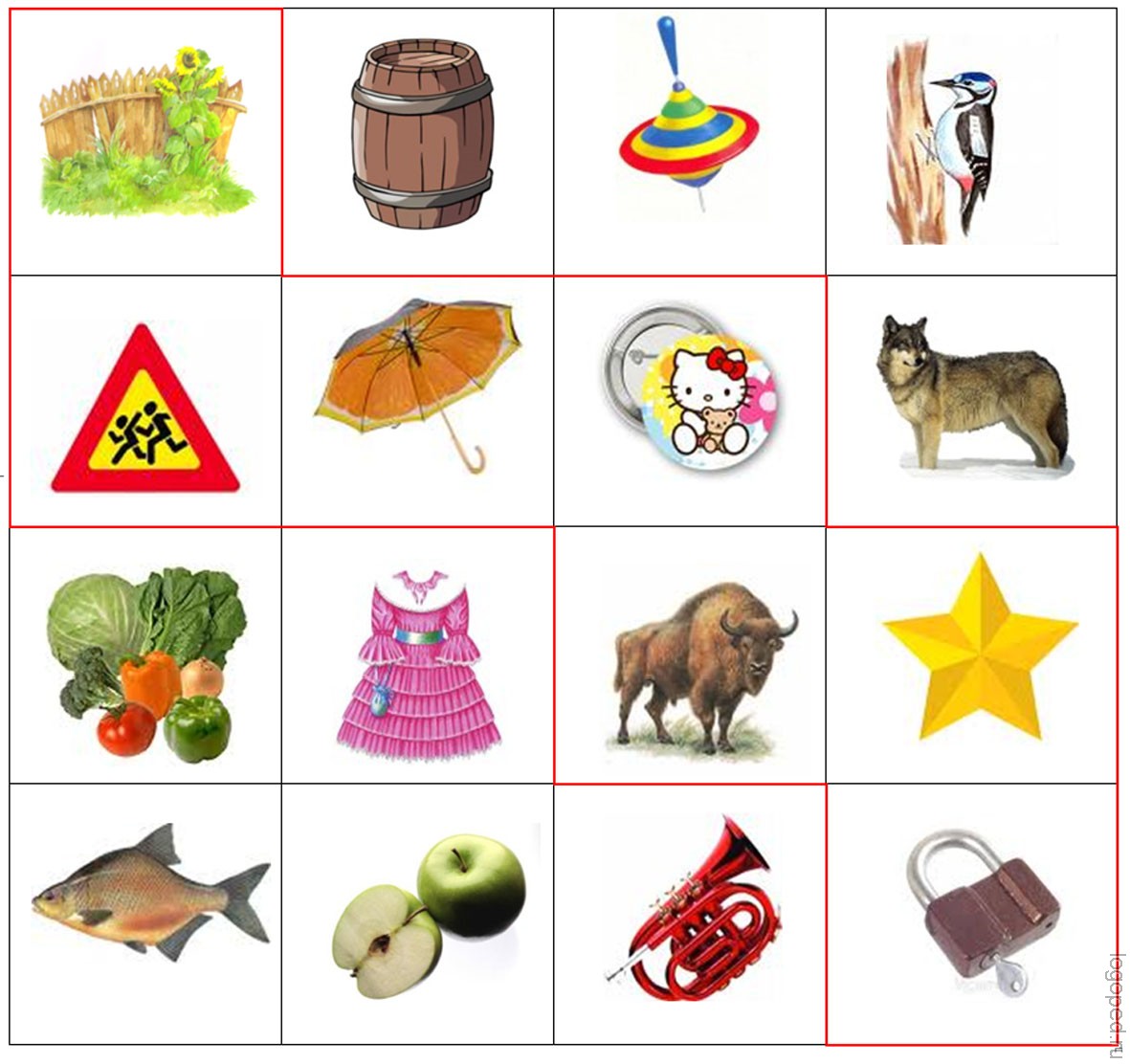 Незнайка на прогулке  (звук З в середине слов)
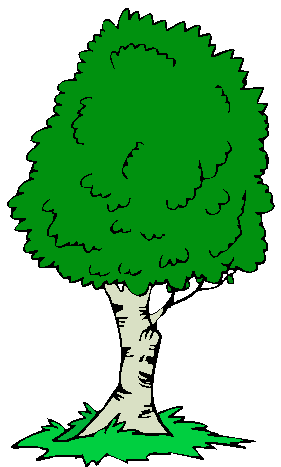 Что видел Незнайка?
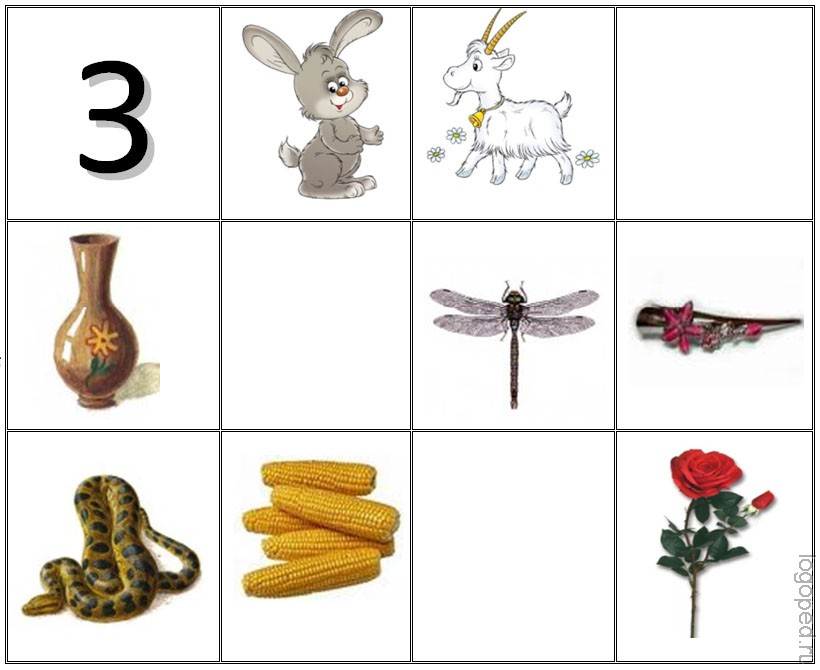 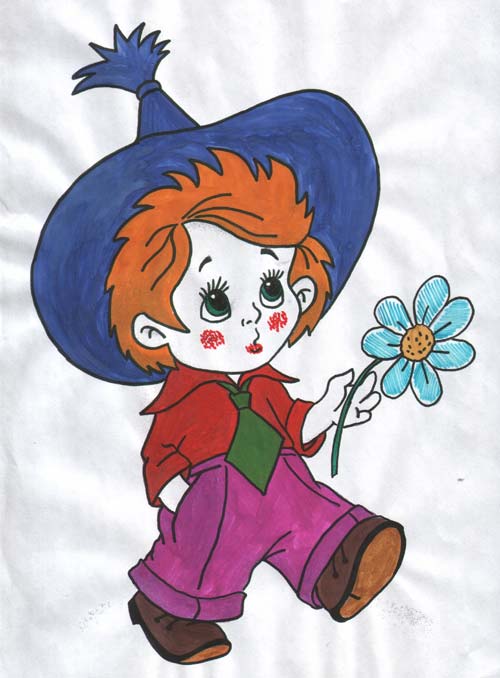 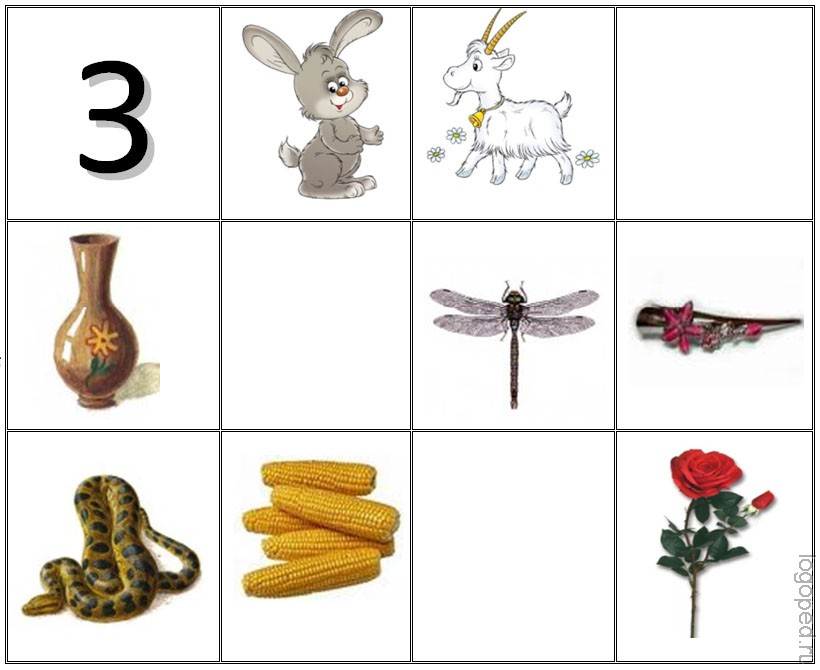 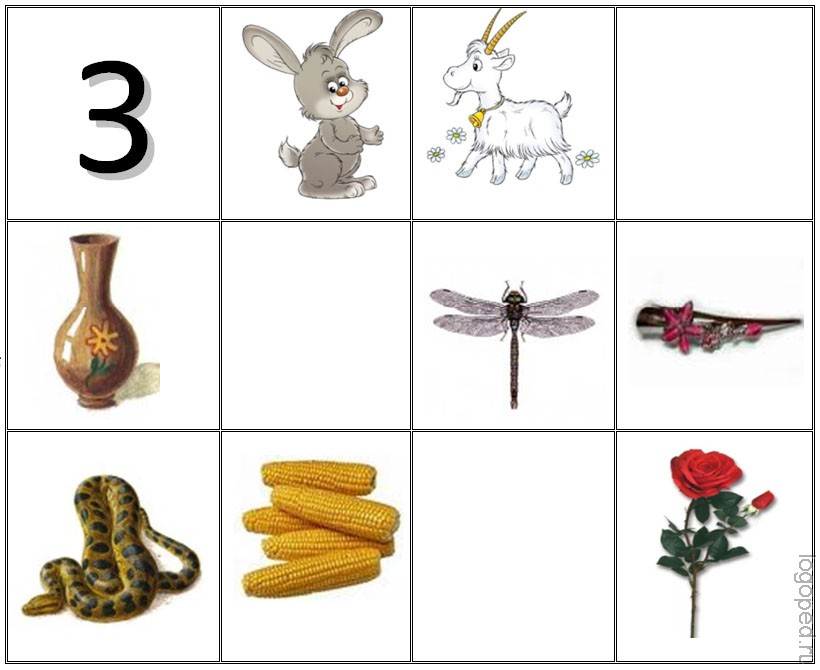 Рассказ Незнайки о прогулке.Исправь его ошибки.
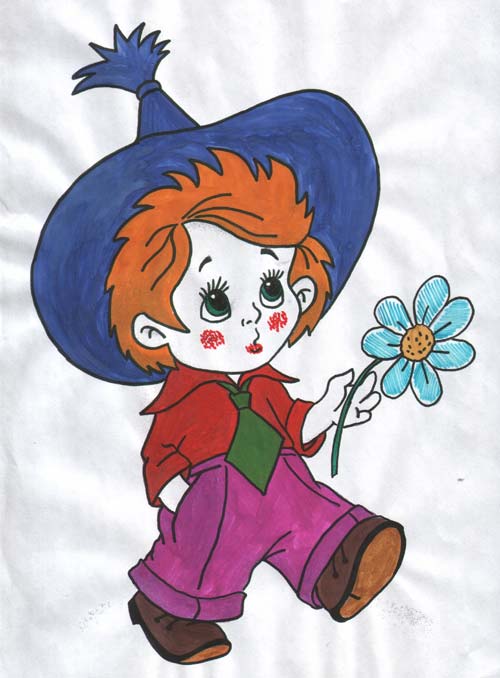 На берёзах растут розы.
Стрекоза грызёт берёзу.
Коза летает над берёзой.
Игра «Прятки»(предлоги ЗА, ИЗ-ЗА)
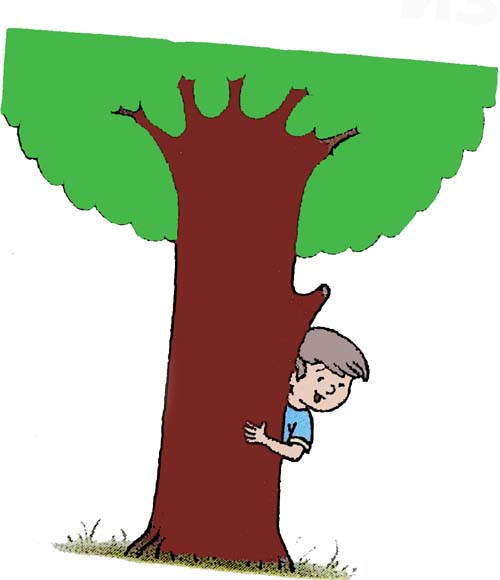 Игра «Большой и маленький»
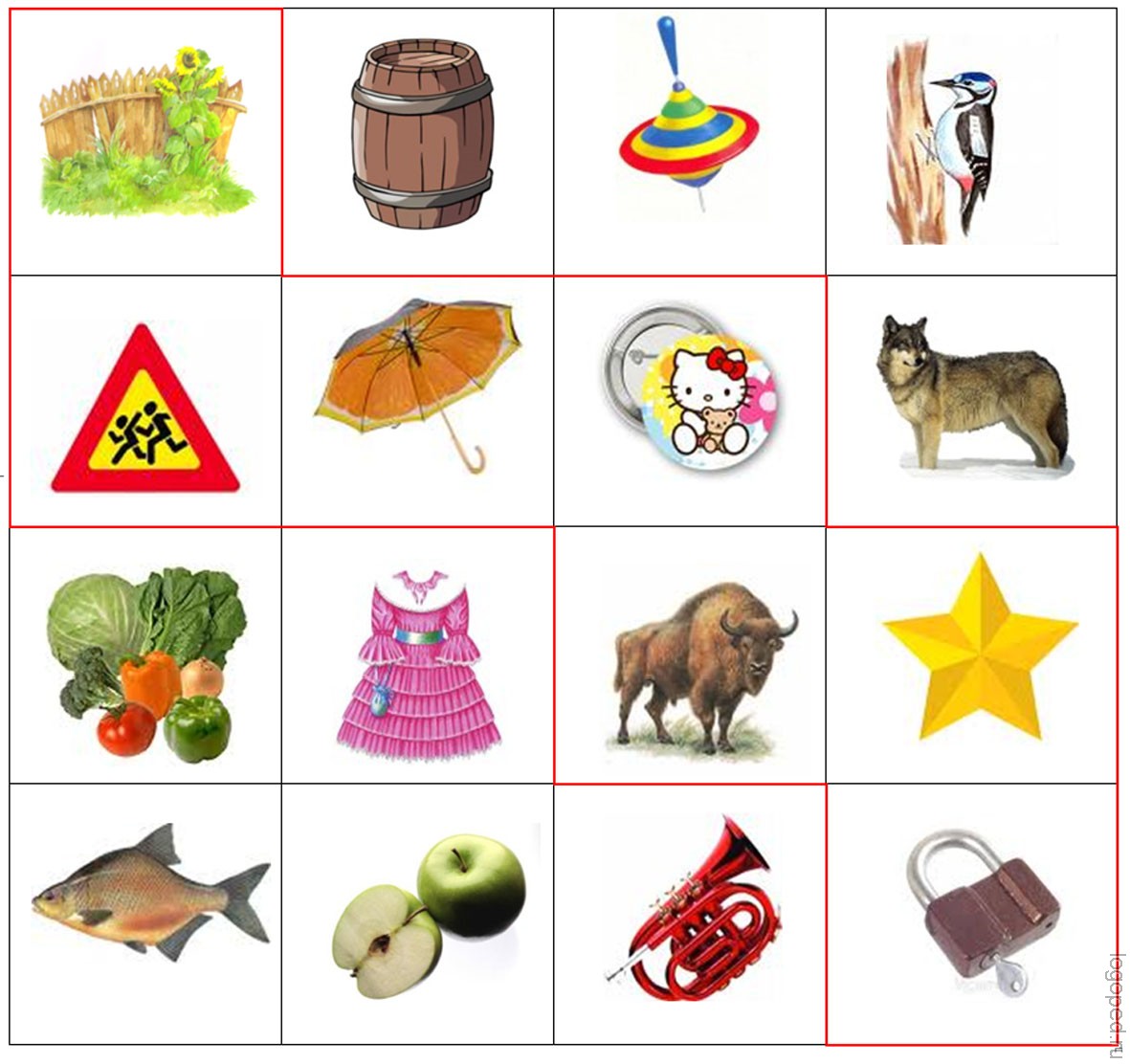 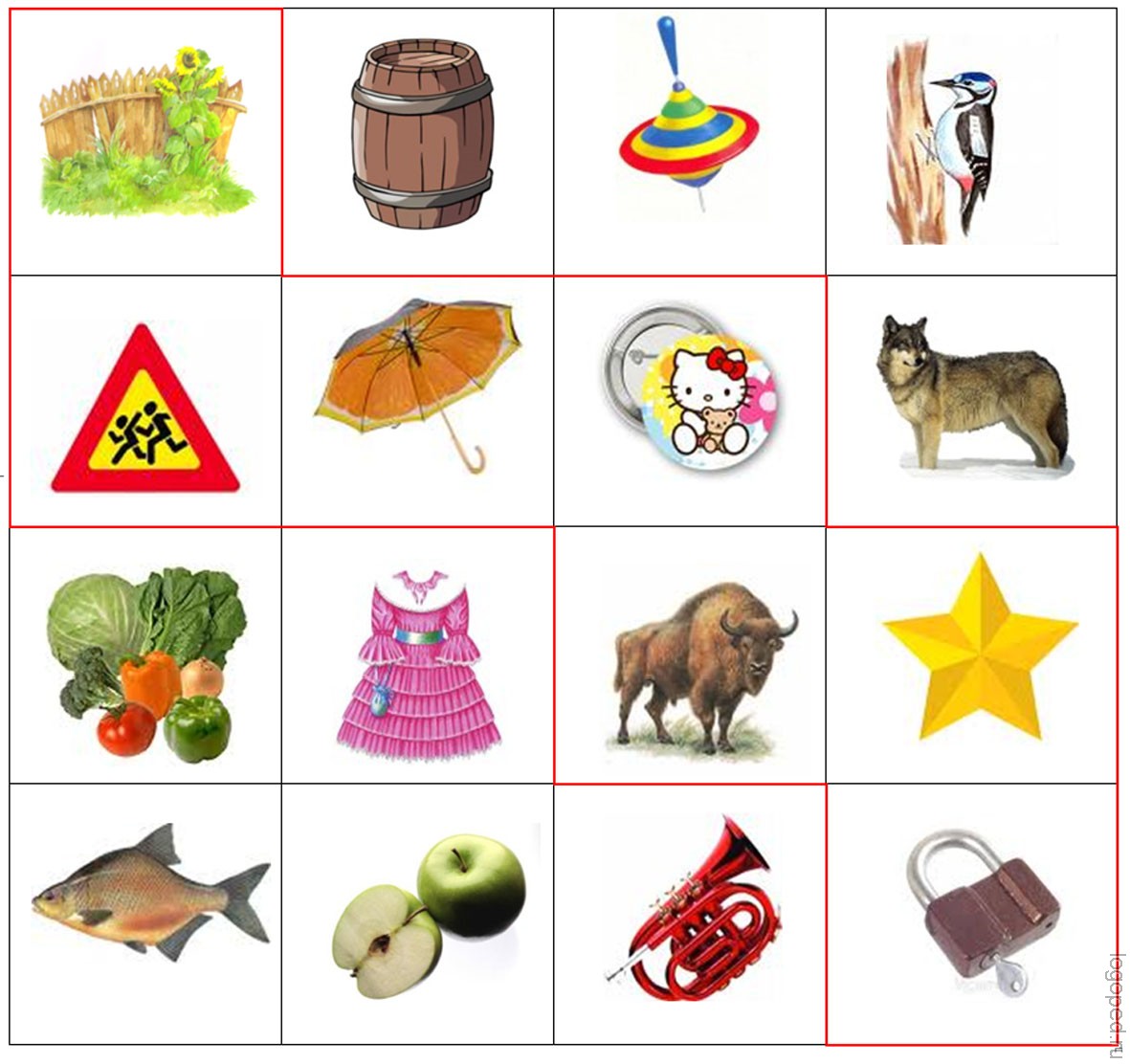 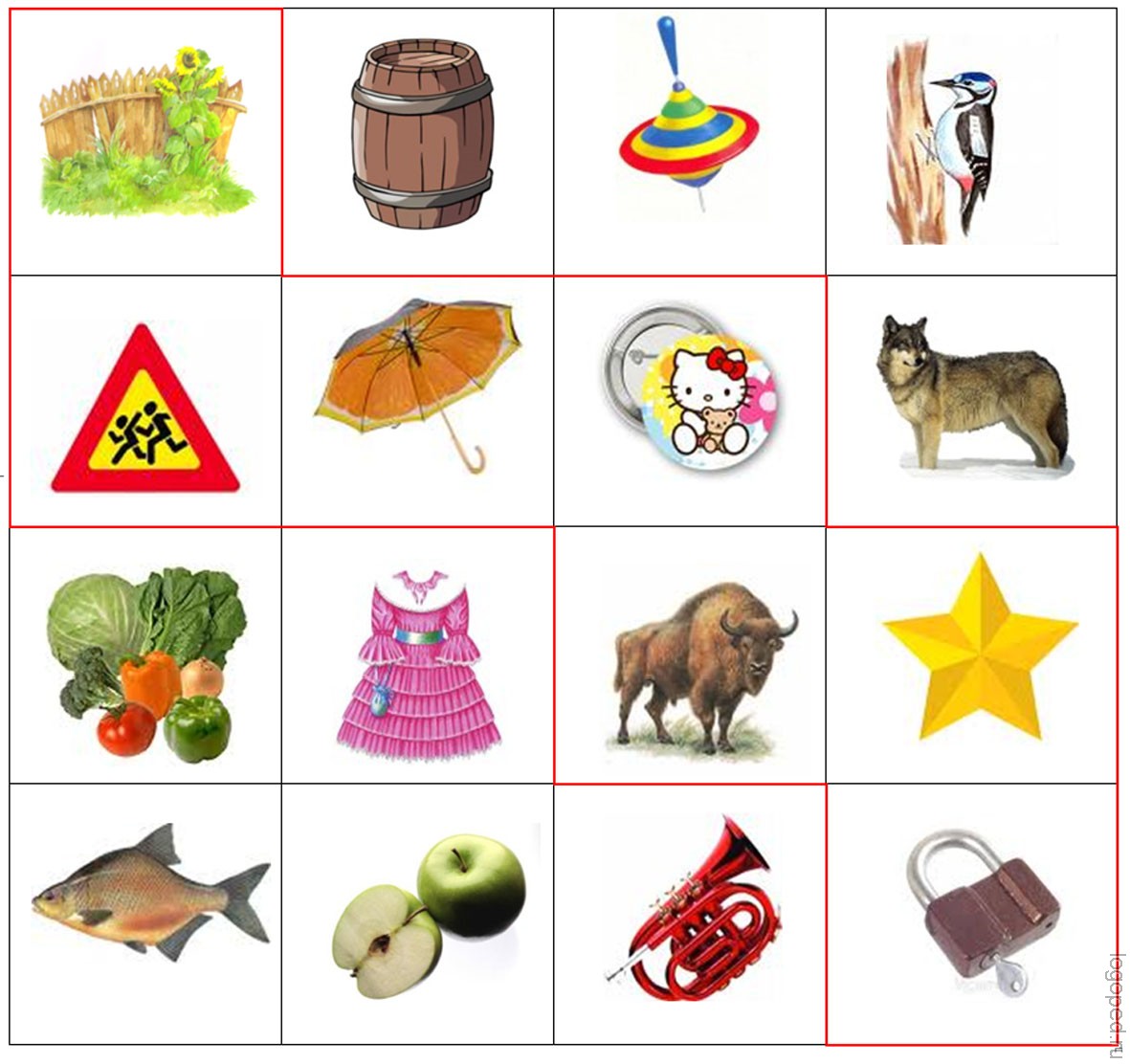 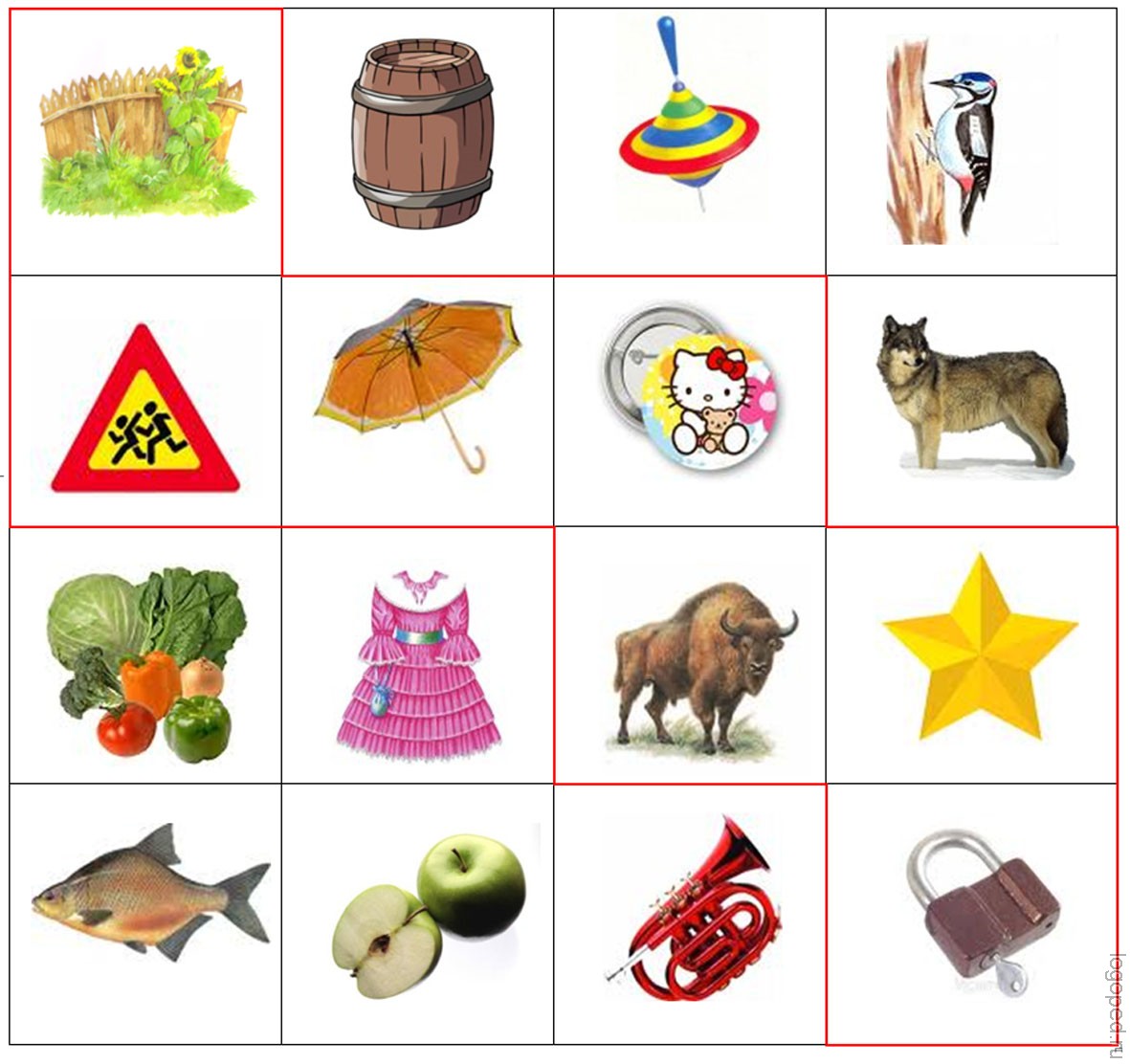 Игра «Четвертый лишний»
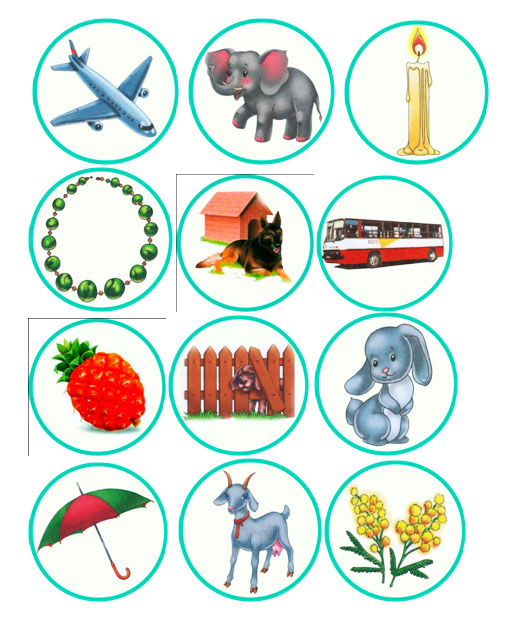 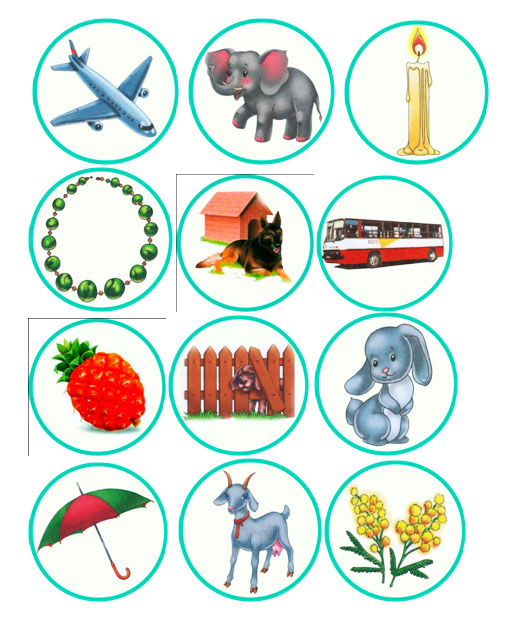 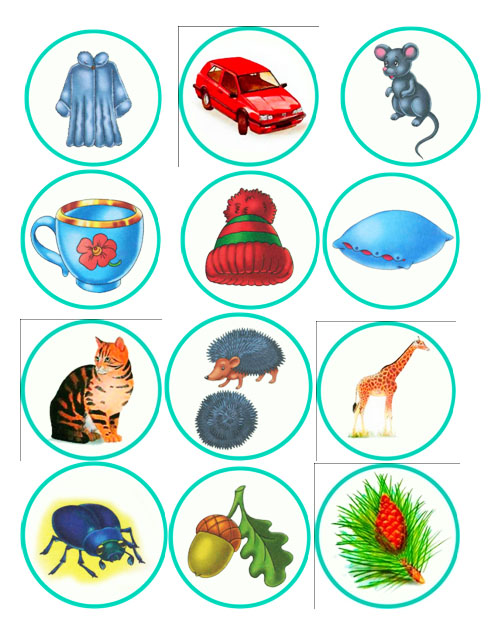 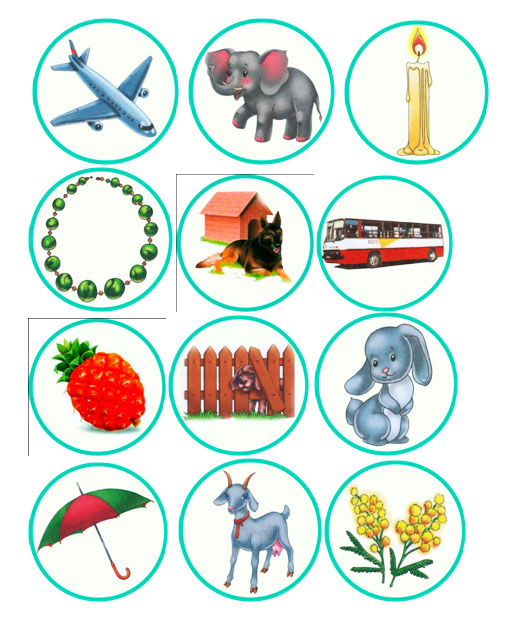 Игра «Один – много»
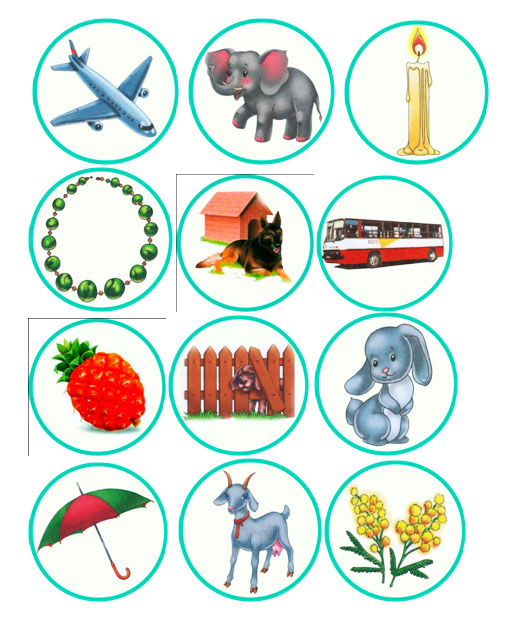 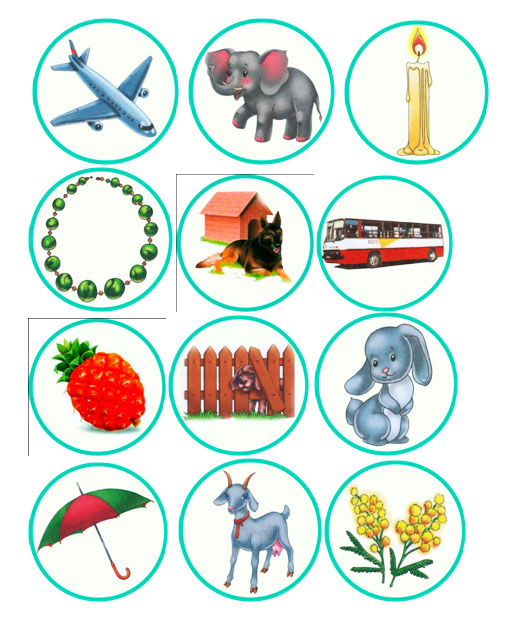 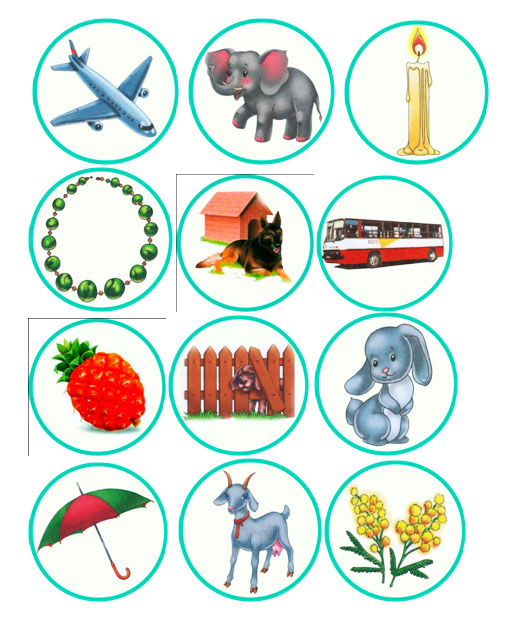 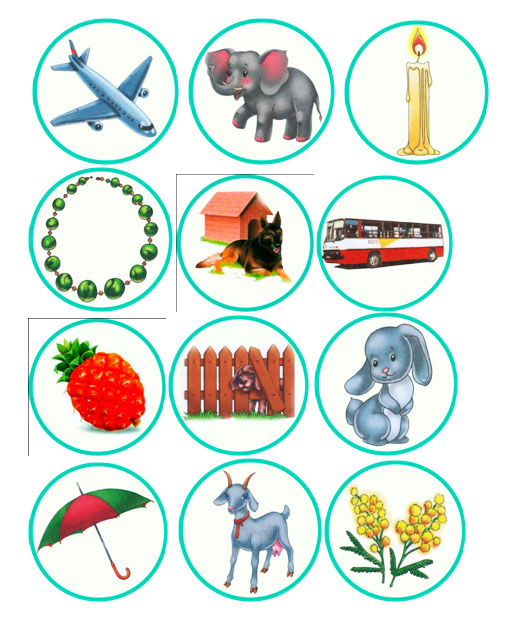 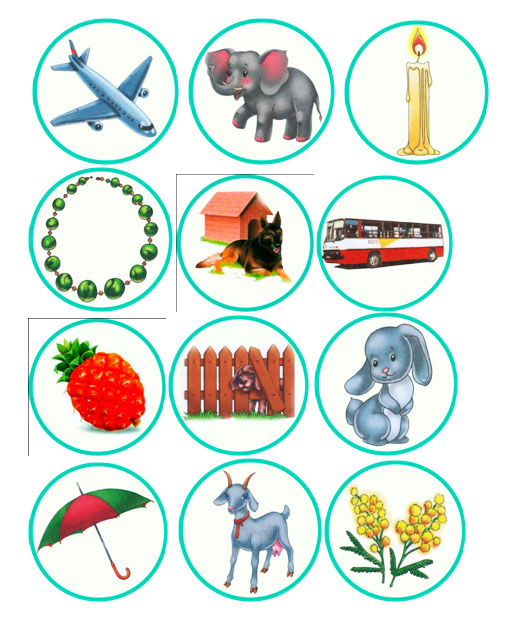 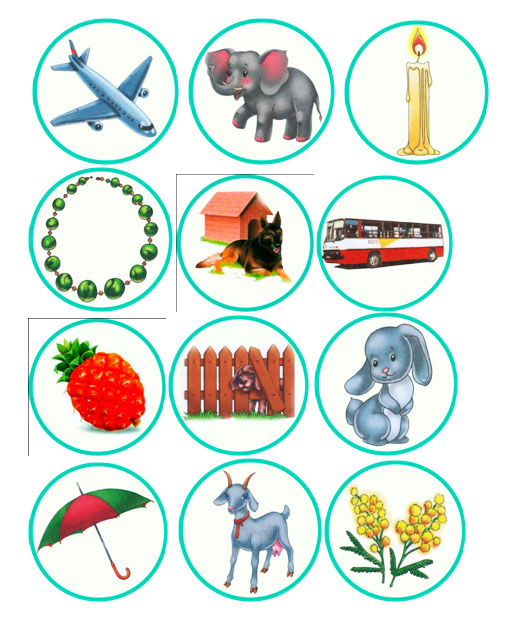 Чистоговорка
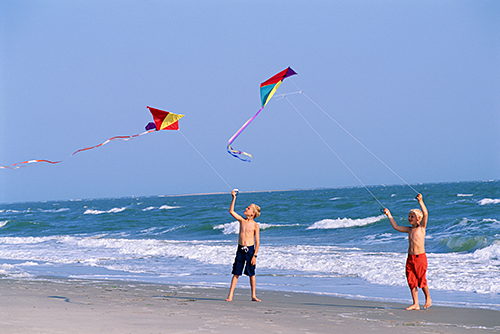 Захар змея запускает,
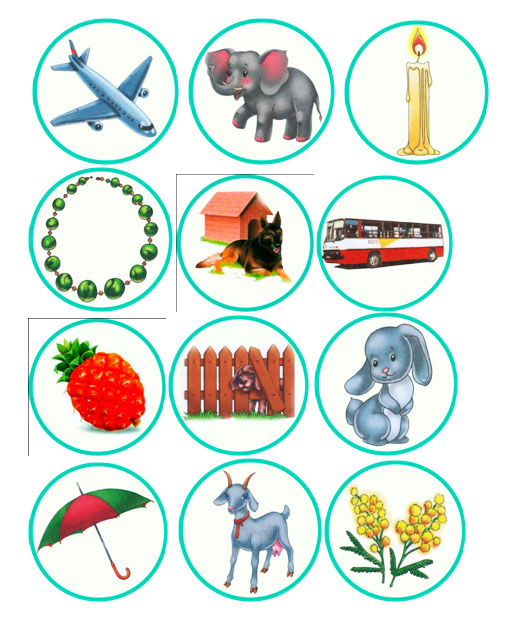 Зоя с зайкою играет.
Чистоговорка
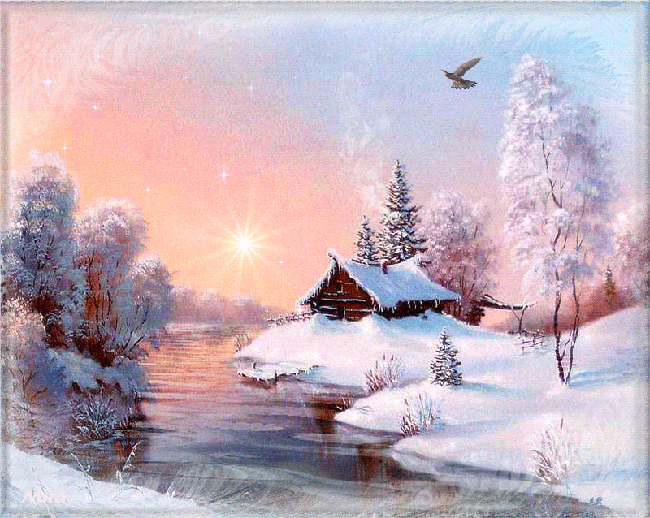 Зимним утром
от мороза
На заре
звенят берёзы.